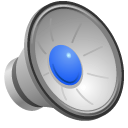 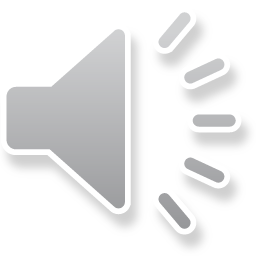 Fractions
Solve the 
Problem
Find the Common Denominator
Add/Subtract Fractions
Fractions 2 Decimals
Multiplying Fractions
100
100
100
100
100
200
200
200
200
200
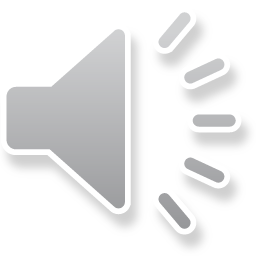 300
300
300
300
300
400
400
400
400
400
500
500
500
500
500
Common Denominator – 100
1  1
2, 4

A: What is 4?
Common Denominator – 200
3    6
10, 15

A: What is 30?
Common Denominator – 300
3  5  11
4, 6, 12

A: What is 12?
Common Denominator – 400
2  4  7  
  3, 9, 12

A: What is 36?
Common Denominator – 500
1  3  4  11
2, 4, 7, 14

A: What is 28?
Add/Subtract Fractions – 100
Add/Subtract Fractions – 200
Add/Subtract Fractions – 300
Add/Subtract Fractions – 400
Add/Subtract Fractions – 500
Fractions To Decimals – 100
Fractions To Decimals – 200
Fractions To Decimals – 300
Fractions To Decimals – 400
Fractions To Decimals – 500
Multiplying Fractions – 100
A whole number is a fraction that is always over a denominator of “this”

A: What is 1?
Multiplying Fractions – 200
Simplify:
½ + ½ + ½ + ½ 

A: What is 4 x ½ or 2?
Multiplying Fractions – 300
Multiplying Fractions – 400
Multiplying Fractions – 500
Problem Solving – 100
Diana has just found a bakery.  She sees 18 pies in the window.  There are 7 strawberry, 5 blueberry, 4 apple, and “this” number of rhubarb.

A: What is 2?
Problem Solving – 200
Problem Solving – 300
Problem Solving – 400
Problem Solving – 500
Michael has 24 students in his class.  He divides the class into 4 teams.  Each team has “this” fraction of the class.

A: What is ¼?
Final Jeopardy Category:


Pop Music
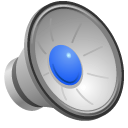 Pop Music – Final Jeopardy
Billie Jean, Diana, Annie, and Ben from the problem solving questions are all names used in “this” singer’s music.

A: Who is Michael Jackson?
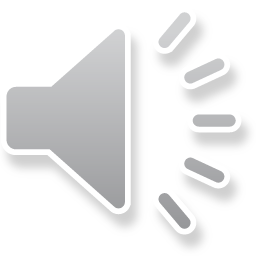